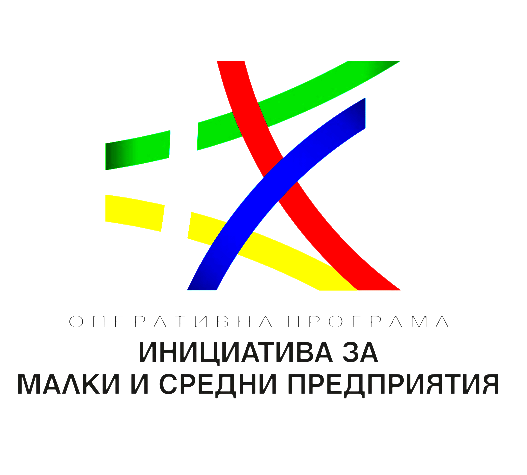 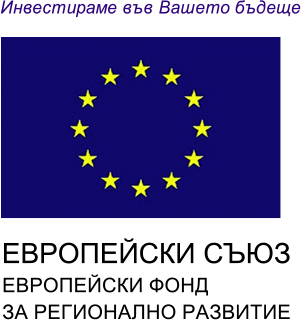 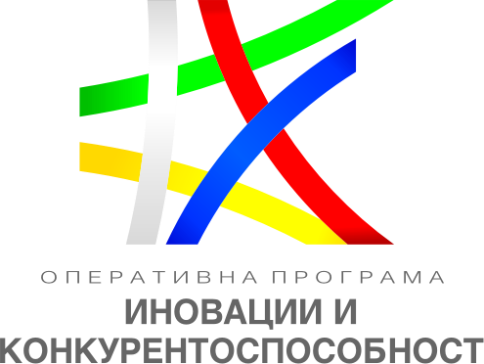 Напредък в изпълнението на ОП “Иновации и конкурентоспособност“  2014-2020
Съвместно заседание на РСР и РКК на ЮЗР
гр. Банско, 21-22 юни 2018 г.  

ГД „Европейски фондове за конкурентоспособност“
Министерство на икономиката
Общ преглед на напредъка в изпълнението на ОПИК 2014-2020 към 15.06.2018 г.
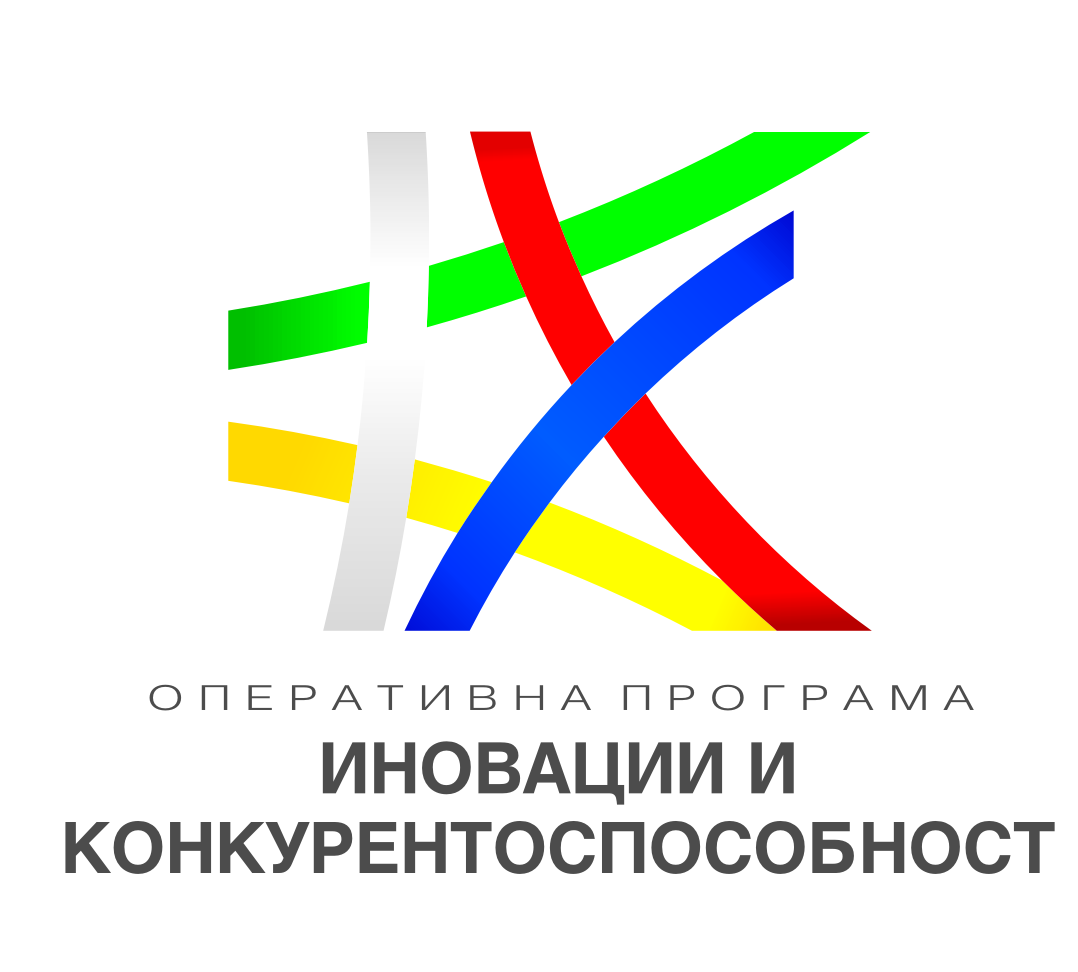 Обявени са 9 процедури за предоставяне на БФП чрез конкурентен подбор, 12 процедури за директно предоставяне на БФП, 7 бюджетни линии. 
 
Обявените процедури и финансовото споразумение с ФМФИБ са на обща стойност 1.91 млрд. лв /приблизително 76.74 % от бюджета на ОПИК.

Сключени са общо 1831 договора (вкл. финансовото споразумение с ФМФИБ) с общ размер на предоставената БФП 1.70 млн. лева (средствата са предоставени по ПО 1, 2, 3, 4 и 5).

Извършени плащания от началото на периода – 709.53 млн. лева (28.56% от бюджета на програмата), включително 115 млн. лева за финансови инструменти.

Сертифицираните средства по програмата са в размер на  647.21 млн. лева (26.05% от бюджета на програмата), включително 115 млн. лева за финансови инструменти.
ГД „Европейски фондове за конкурентоспособност“, Министерство на икономиката
Проектни предложения с място на изпълнение в ЮЗР по ОПИК 2014-2020 към 15 юни 2018 г. (1/2)
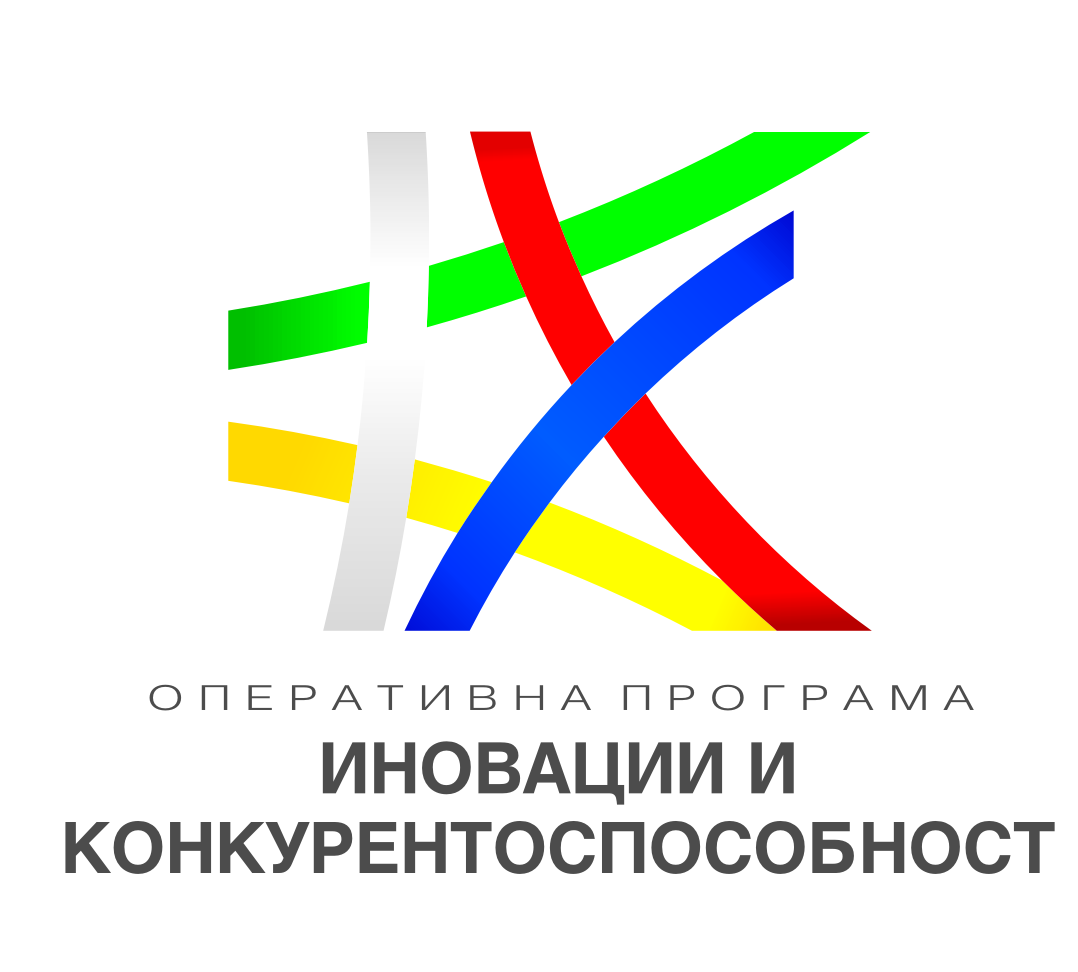 Проектни предложения с място на изпълнение в ЮЗР по ОПИК 2014-2020 към 15 юни 2018 г. (2/2)
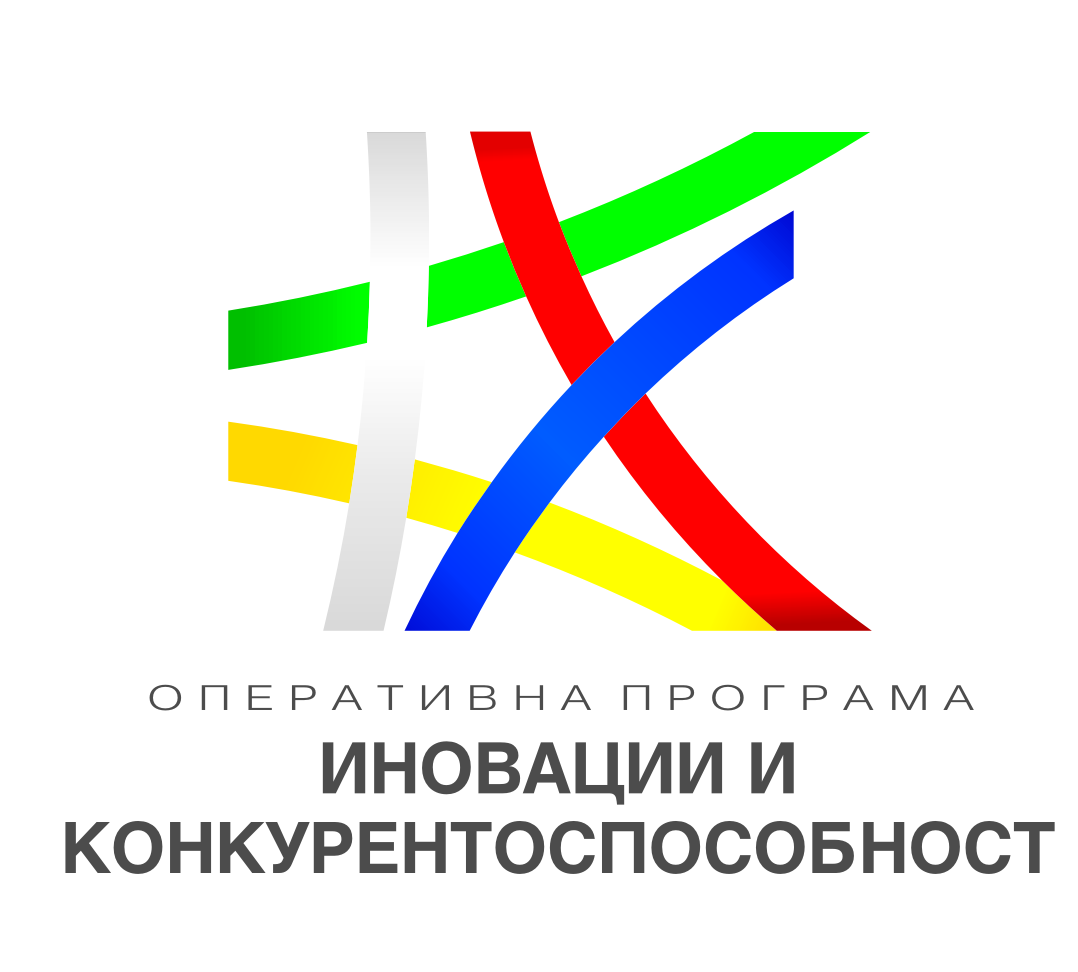 Сключени договори по процедури за директно предоставяне на безвъзмездна финансова помощ на територията на ЮЗР по ОПИК 2014-2020 г. към 15.06.2018 г.
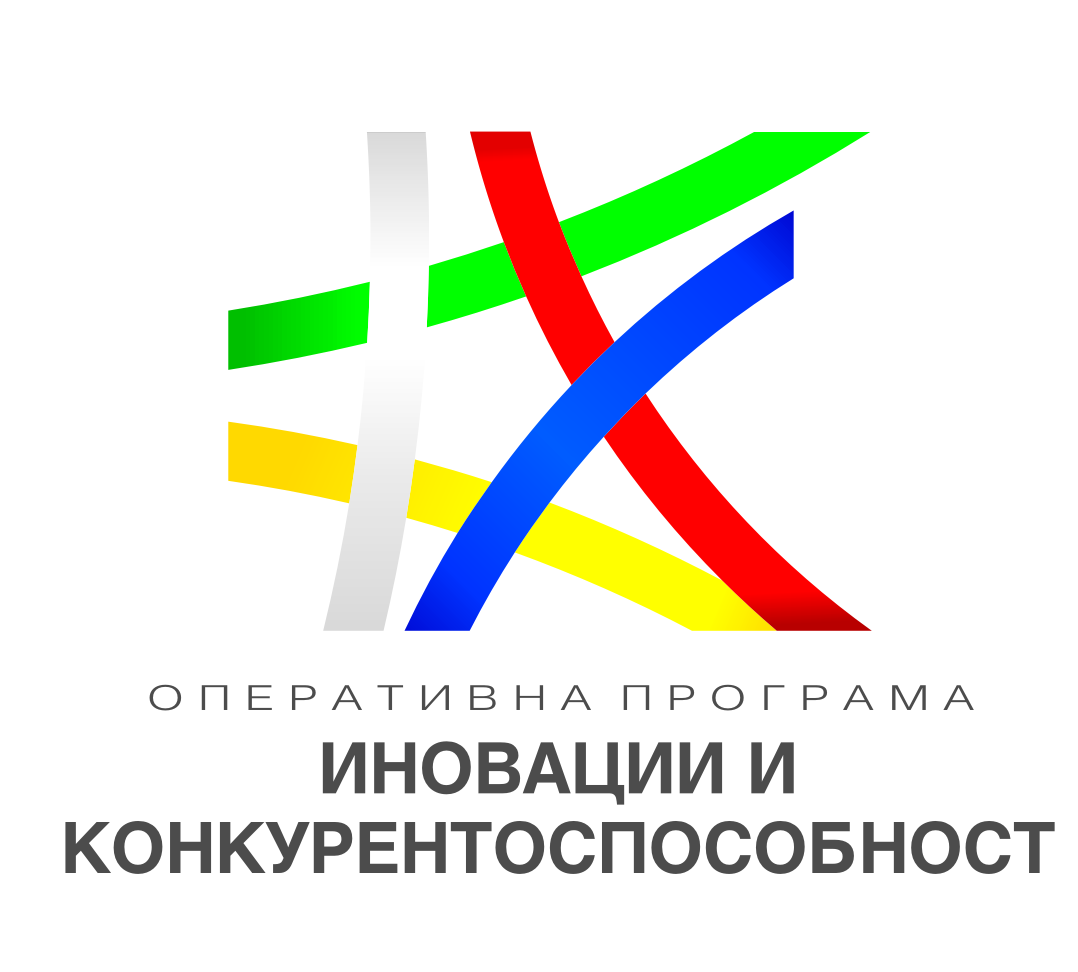 5
Напредък в изпълнението на 
ОП „Инициатива за МСП“ 
2014-2020
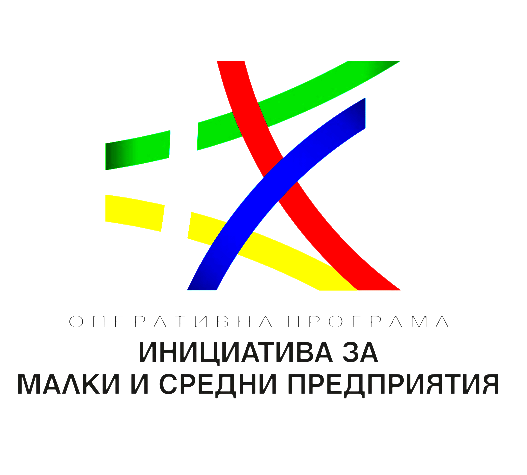 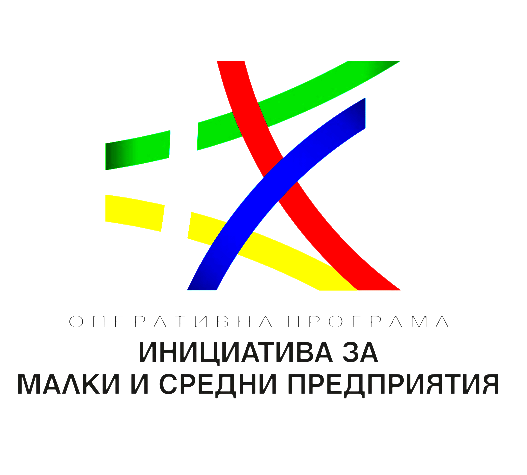 Общ обем на целевия портфейл, подписан с 10 посредника
Напредък в изпълнението на ОПИМСП 
Статистически данни за изпълнението към 31март 2018  г.
Акценти
Напредък
31 март
31 декември
31 декември
31 декември
2017
2016
2019
2018
608m
41.44%
1.1%
50.2%
305m
Общата сума на заеми за МСП по 31/03/2018
Февруари, 2017: Всички 10 банки
започват отдаването
2  март 2016:
Подписване на споразумението за финансиране
1-ви дек, 2016: 4 банки започват отдаването
2,258
Подкрепени МСП към 31/03/2018
Декември2017: Предоставените кредити за малки и средни предприятия възлизат на 252 млн. евро до края на 2017 г.
3.02%
ноември 2016: 5 подписани транзакции
Лихва (средно претеглена към края  на 2017 )
7
Statistics includes indicative data for Q1’2018
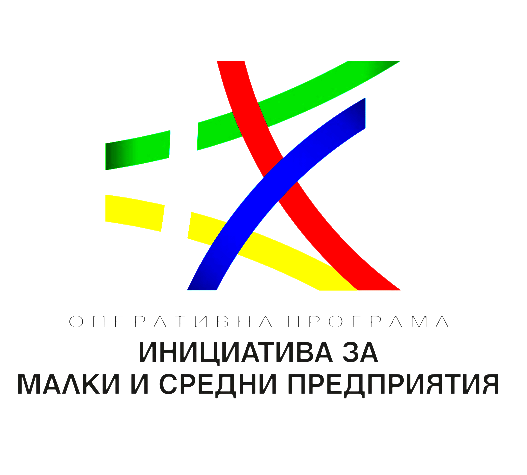 Напредък в изпълнението на ОПИМСП
Алокации към финансови посредници
8
All amounts are in EUR mn
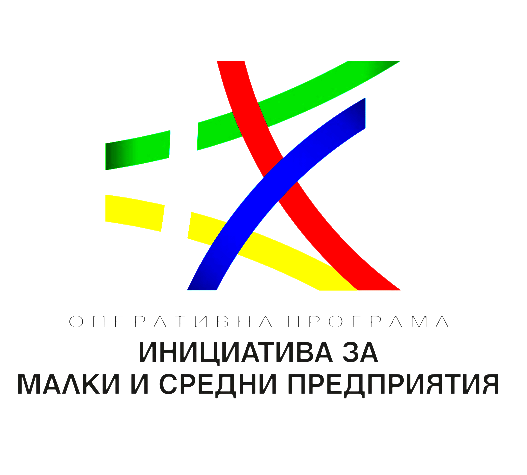 Напредък в изпълнението на ОПИМСП
Типове подкрепени предприятия
> 2,200 МСП са финансирани със заеми по ОПИМСП съм 31 март 2018 г., половината от които са микропредприятия;

>140 заеми за 20 млн. евро са в под-портфориото на InnovFin ;

Среден размер на кредита - 132 000 евро
9
All amounts are in EUR mn
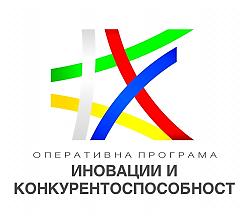 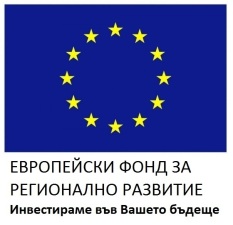 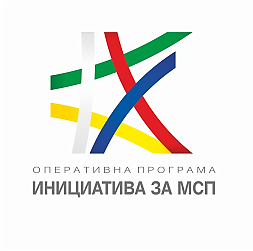 Финансови инструменти
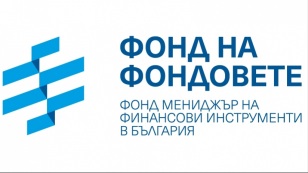 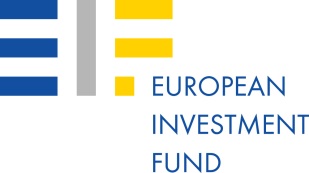 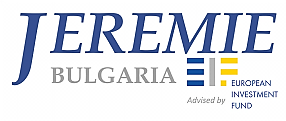 Рециклиран ресурс от изпълнението на JEREMIE
Прогнозната обща стойност на рециклираните средства е над 262 млн. евро, като към края на 2017 г. са постъпили около 151 млн. евро. Средствата се изразходват съгласно Инвестиционната стратегия за рециклиран ресурс, одобрена на Инвестиционния борд по JEREMIE: 
1)	JER-009/5 Инструмент за промотиране на предприемачеството и предоставяне на първоначално финансиране, управляван от LaunchHub с одобрено допълнително финансиране от 15 млн. евро;
2)	JER-009/7 Фондoве за съфинансиране, управлявани от: BlackPeak Capital – с портфейл от 15 млн. евро и Empower Capital – с 8,7 млн. евро;
3)	JER 009/8 Фонд за ранен етап с компонент за начално финансиране, за който ще бъде сключен договор с BrightCap Ventures с портфейл от 25 млн. евро (20 млн. от които са JEREMIE рециклиран ресурс).
През 2017 г. LaunchHub, BlackPeak Capital и Empower Capital са осъществили 5 нови и 16 последващи капиталови инвестиции възлизащи на 22,3 млн. лева.
ГД „Европейски фондове за конкурентоспособност“, Министерство на икономиката
ОПИК
ОБЩ НАПРЕДЪК ПО ФИ
Фонд за ускоряване и начално финансиране
ОПИК
Финални оферти и определяне на изпълнител
100.3 млн. лв.
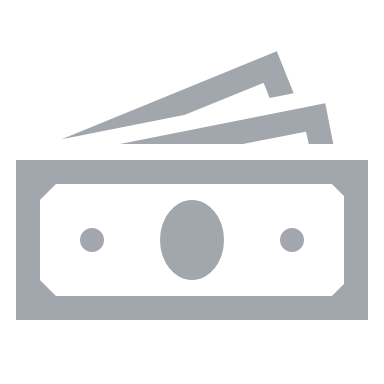 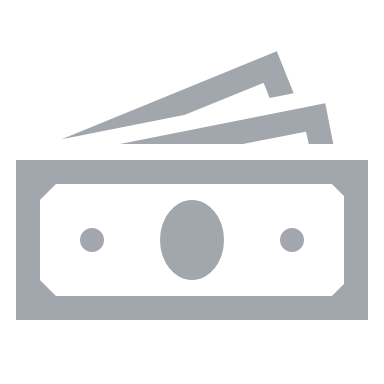 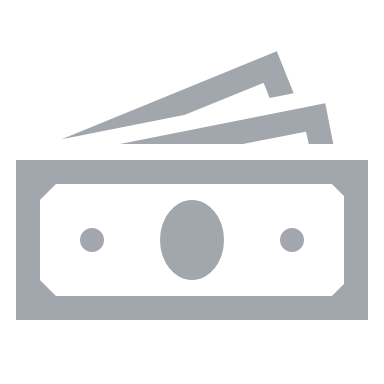 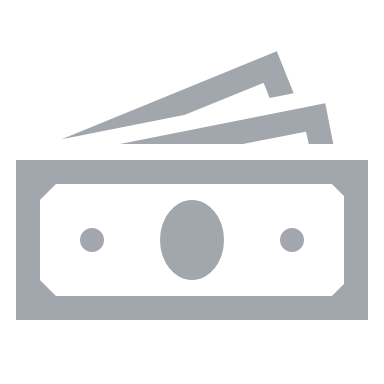 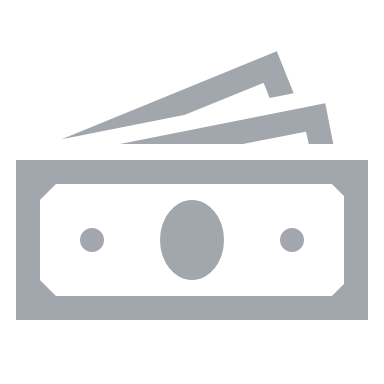 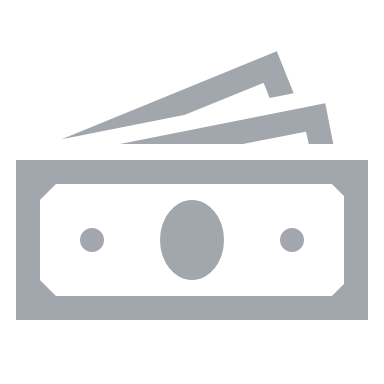 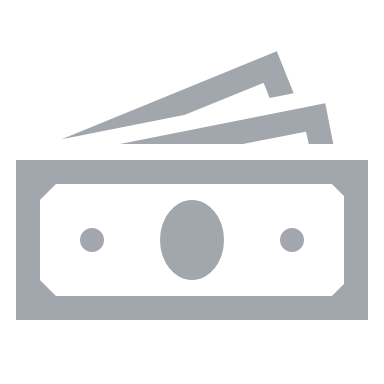 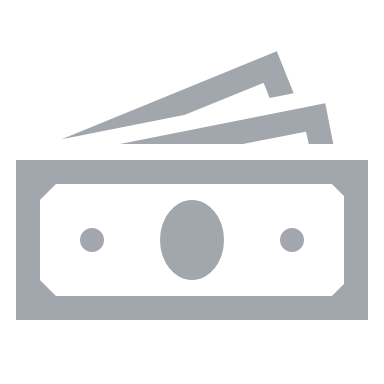 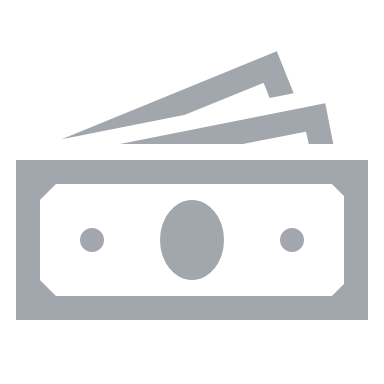 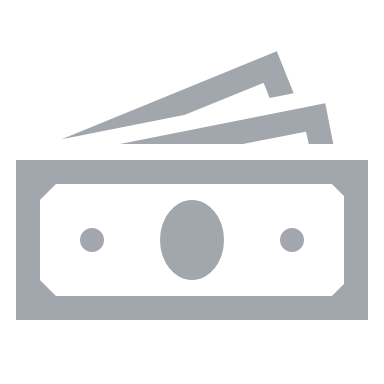 ОПИК
Фонд Мецанин / Растеж
Подготовка на тръжна документация и стартиране на процедура
75 млн. лв.
ОПИК
Фонд за рисков капитал
Подаване на документи и първоначален подбор
47.2 млн. лв.
ОПИК
Фонд за технологичен трансфер
Дискусии за сътрудничество и структуриране
59 млн. лв.
ОПИК
Гаранции
Дискусии за сътрудничество и структуриране …….
137 млн. лв.
ОПИК
Микрофинансиране
Опит с Микрофинансиране по ОПРЧР
29 млн. лв.
Микрофинансиране
ОПРЧР
Изпълнение на инструмента и стартиране на последваща процедура
50 млн. лв.
Фонд за Градско Развитие
ОПРР
Предварителни оферти и преговори
353 млн. лв.
ОПОС
Отпадъци
Актуализация на ex-ante оценка
52 млн. лв.
Води
ОПОС
Дискусии за сътрудничество и структуриране……….
233 млн. лв.
© ФМФИБ, 2017
ОПИК
Финални оферти и определяне на изпълнител
Подаване на документи и първоначален подбор
Стартиране на процедурата
Структуриране
Гаранции
Структуриране
ФУНФ: ПРОЦЕС
Стартиране на процедурата
Подаване на документи и първоначален подбор
Подаване на оферти. Преговори и Оценка
Фин. оферти и определяне на изпълнител
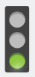 В процес
Подготовка на тръжна документация
Пазарни консултации
Структуриране
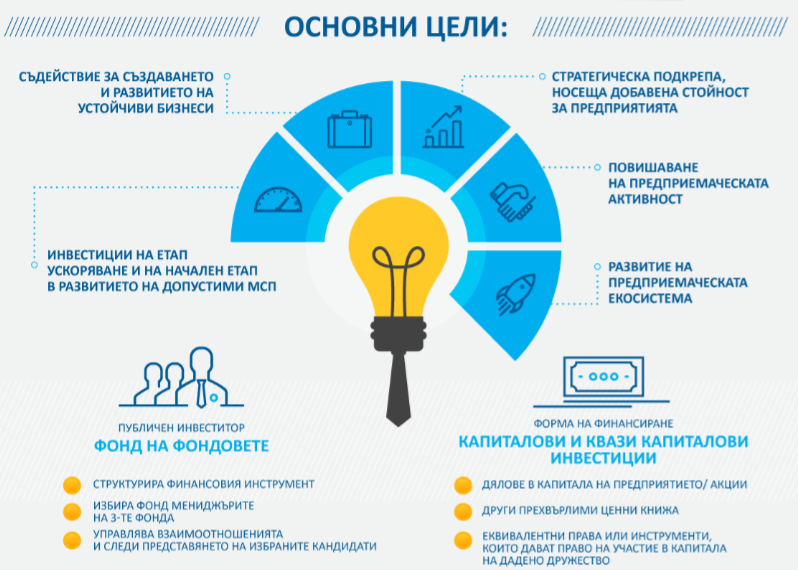 В определения от възложителя срок до 6 ноември 2017г. са получени общо 16 заявления за участие по обособени позиции от общо 10 кандидата:

Обособена позиция I - 5 броя
Обособена позиция II - 7 броя
Обособена позиция III - 4 броя

Приключен етап на първоначален подбор и проверка на кандидатите, на база подадени заявления. 
На етап подаване на оферта и преговори са получени 8 оферти от 6 кандидата
Приключени интензивни преговори с кандидатите
© ФМФИБ, 2017
ФОНД ЗА РИСКОВ КАПИТАЛ: СТРУКТУРА
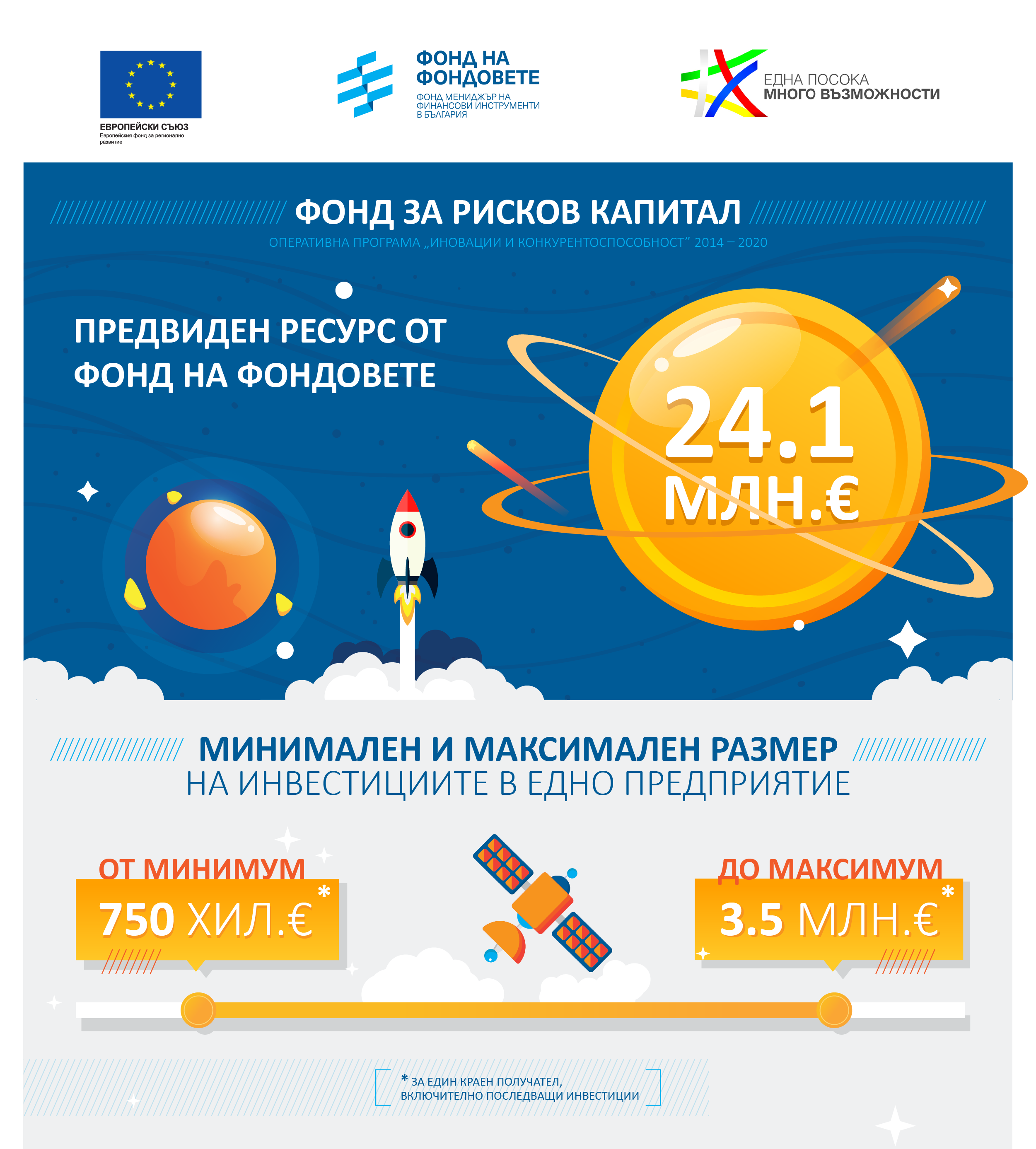 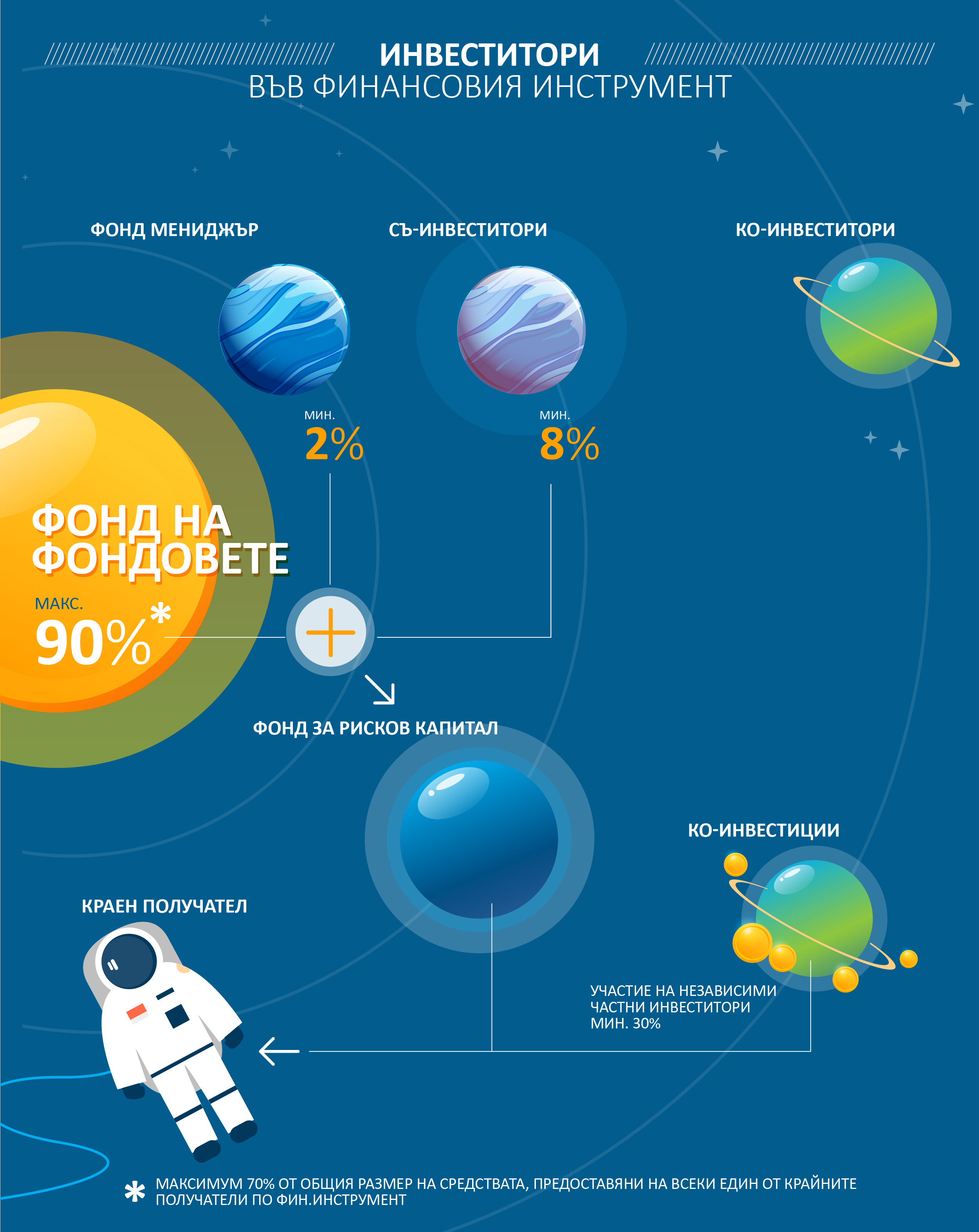 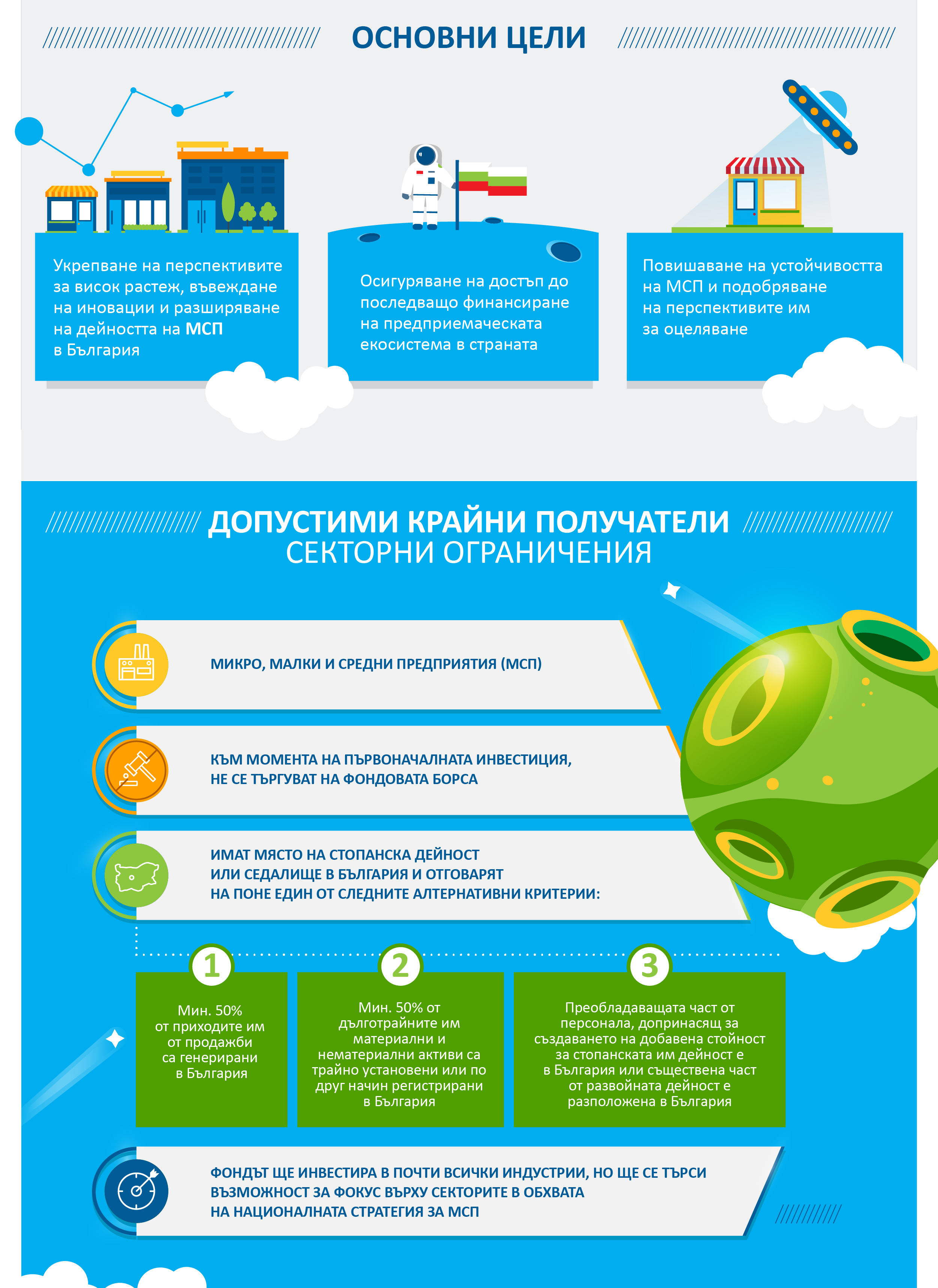 © ФМФИБ, 2017
ФОНД ЗА РИСКОВ КАПИТАЛ: ПРОЦЕС И ЦЕЛИ
Фин. оферти и определяне на изпълнител
Стартиране на процедурата
Подаване на оферти. Преговори и Оценка
Подготовка на тръжна документация
Подаване на документи и първоначален подбор
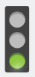 В процес
Пазарни консултации
Структуриране
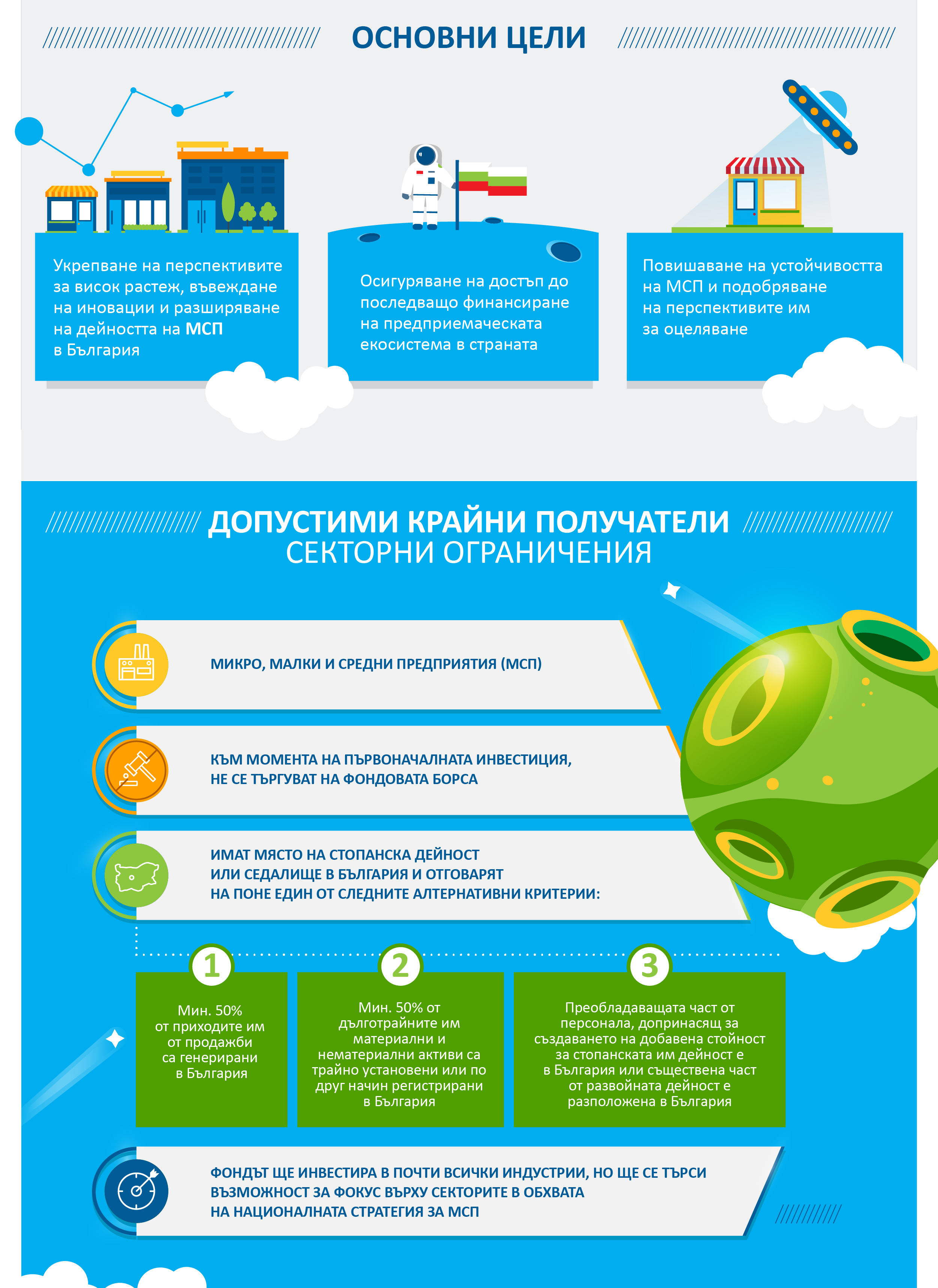 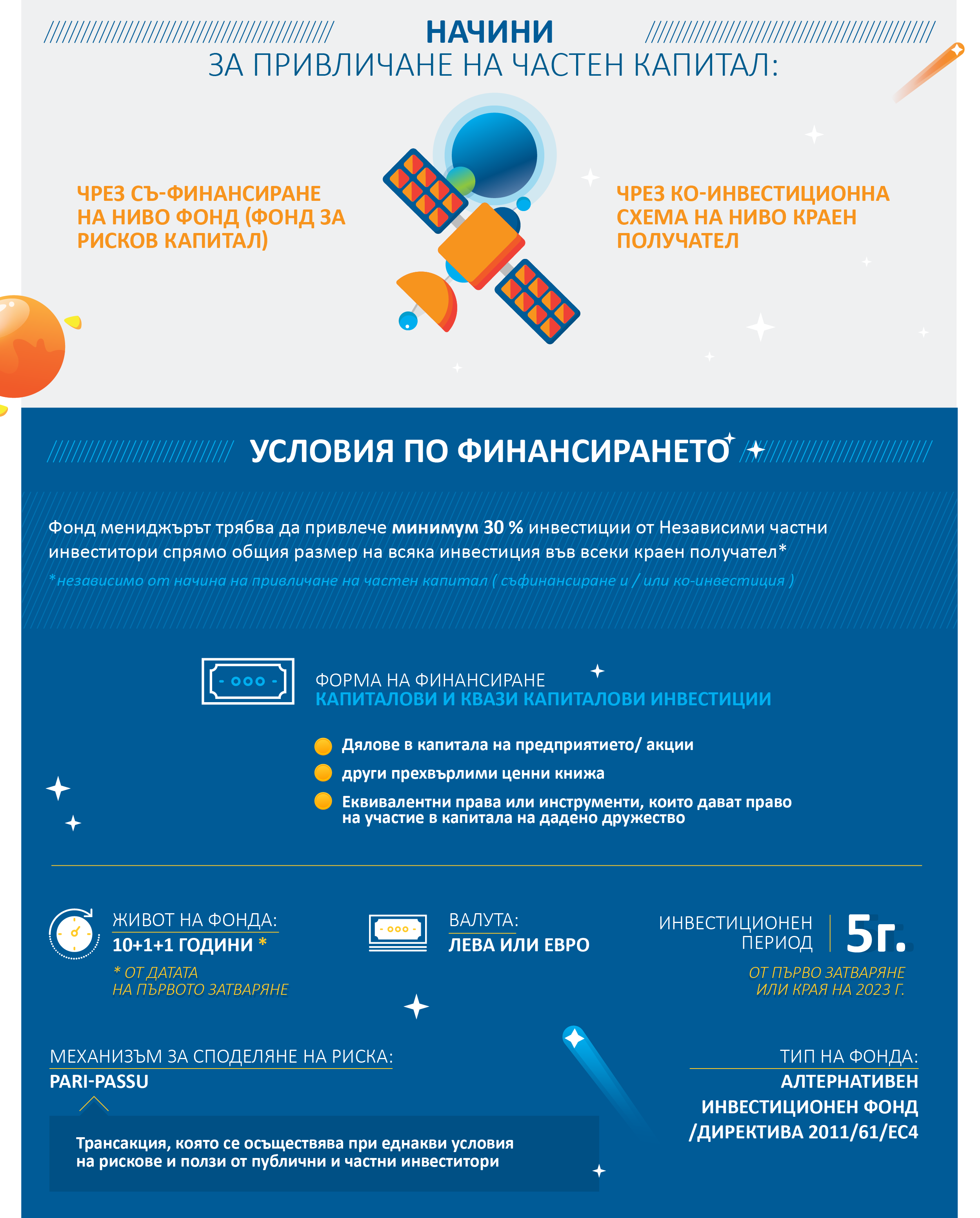 © ФМФИБ, 2017
ФОНД МЕЦАНИН
Фонд Мецанин
Пазарни консултации (проучване, контакт, интервюта, база данни)
Подготовка на доклад и подробна техническа спецификация
Подготовка на тръжна документация
Стартиране на процедурата
Подбор по критерии за участие
Предложение, Оценка, Преговори, Избор
Алтернатива на банково финансиране
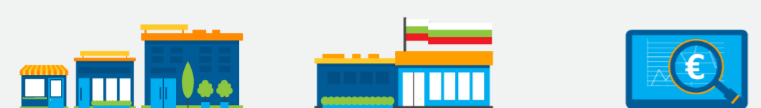 Очакван старт на процедурата през месец Юни 2018г.
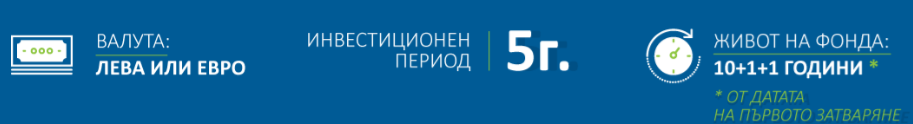 Очакван интерес от страна на ФП
© ФМФИБ, 2017
ФОНД ЗА ТЕХНОЛОГИЧЕН ТРАНСФЕР
Изследователски центрове (Офиси за техн. Трансфер)
Чисти технологии
Инструмент, свързващ науката и бизнеса
Финализиране на преговори с ЕК и ЕИФ
Предстоящо структуриране на фонда
 Основни цели на Фонд за технологичен трансфер
преодоляване на разминаването между наука и бизнес; 
комерсиализация и интернационализация на НИРД; 
насърчаване на иновациите
Фондът ще подпомага инвестиции съобразени с целите на националната стратегия интелигентна специализация
ФТТ ще финансира проекти, чиито ползите биха се насочили към страната
Допустимите получатели обхващат нови предприятия, МСП и големи компании
Фондът ще осигурява дялово и квази-дялово финансиране
Научно-технологични паркове
Изследова-телски лаборатории
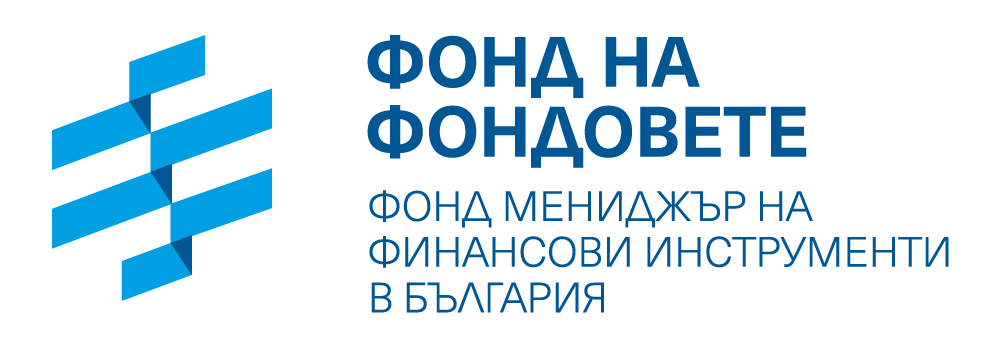 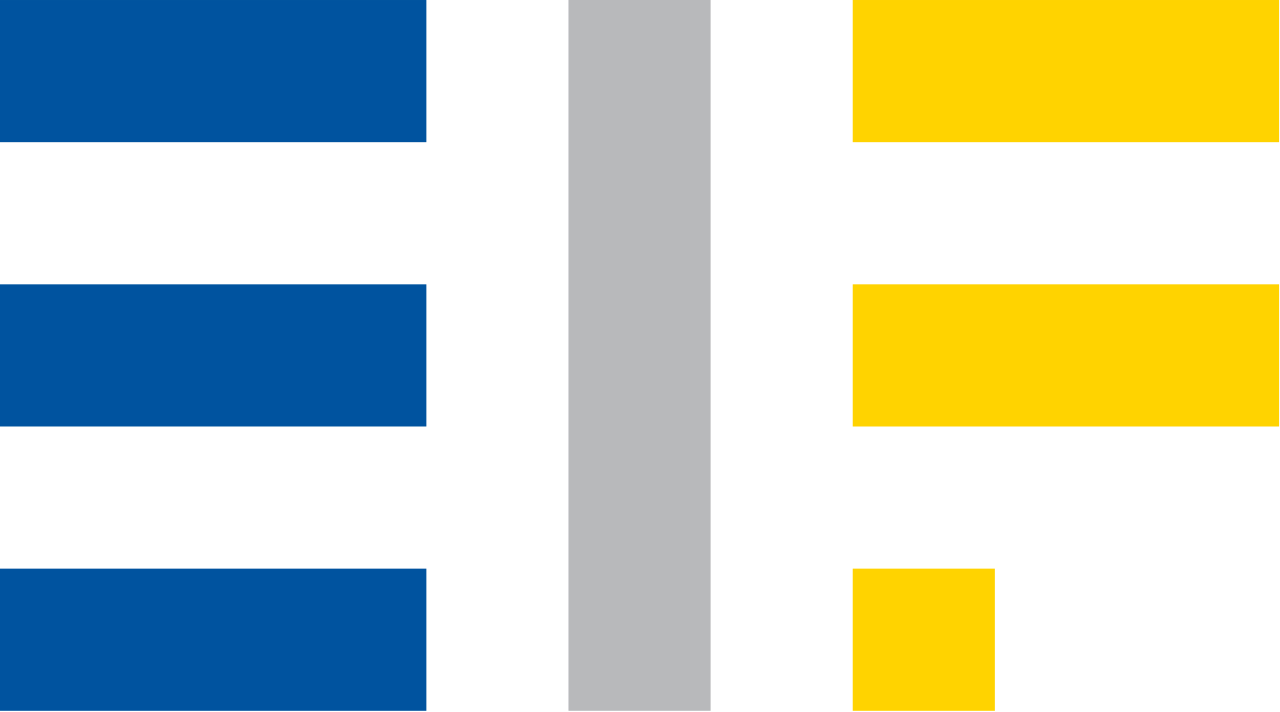 © ФМФИБ, 2017
ГАРАНЦИИ ЗА МСП И ГОЛЕМИ ПРЕДПРИЯТИЯ
За МСП и големи компании 
Инвестиционно и оборотно банково финансиране до 10 години
Очаквани ползи за КП: преференциални ценови условия и изисквания към обезпечението
Общ бюджет 136.9 милиона лева, включително:
Енергийна ефективност: 78.2 милиона лева
Иновации: 58.7 милиона лева
Покритие на загубите до 80% за индивидуални експозиции, до 25% на портфейлно ниво
Очаквания ливъридж е 1:5, съответно създадения нов портфейл би следвало да е в размер на минимум 684.5 милиона лева
Таван на загубите покриван от ФМФИБ: до 25% от максимално финансиране на портфейлна основа
Покритие на ниво индивидуален кредит (до 80%)
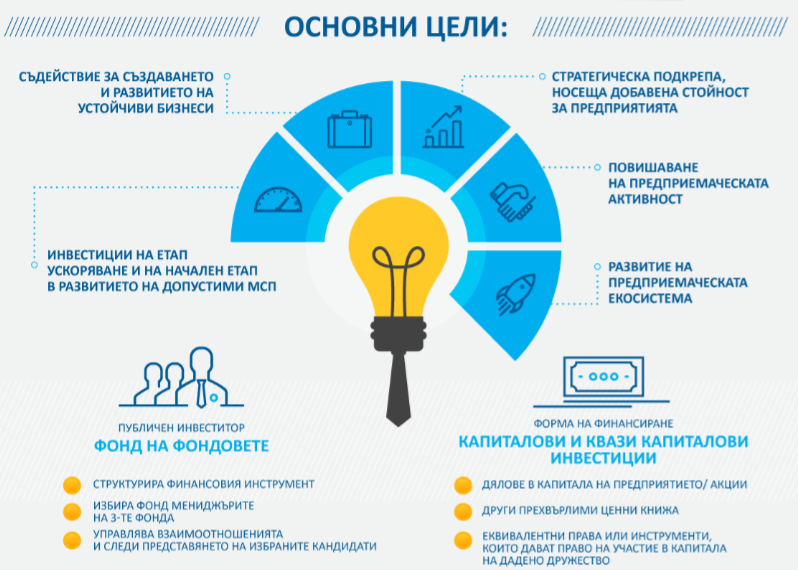 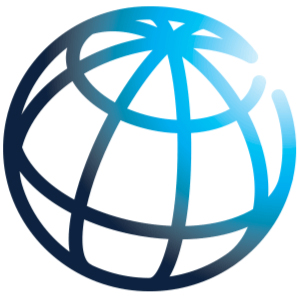 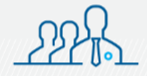 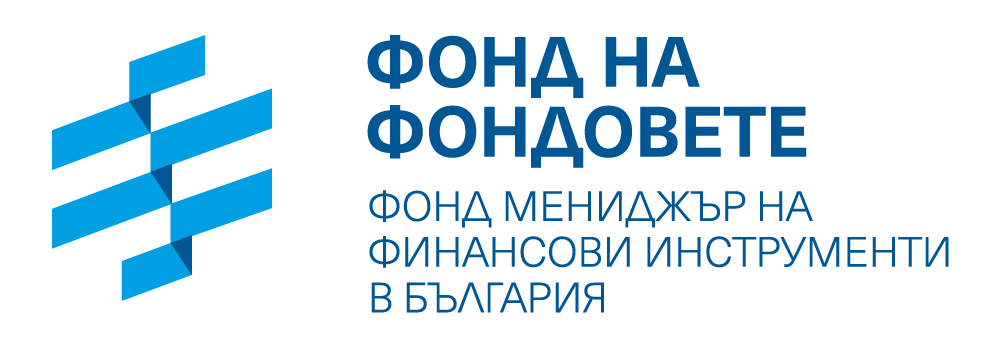 Международна финансова
институция
© ФМФИБ, 2017
СЛЕДВАЩИ СТЪПКИ
Декември 2018
ФУНФ
Фаза на изпълнение
Подаване на оферти. Преговори и оценка
ФМР
ФРК
Финални оферти и определяне на изпълнител
Стартиране на процедура и първоначален подбор
ФТТ
Стартиране на процедура
Гаранции
Структуриране и стартиране на процедура
Микрокредитиране
© ФМФИБ, 2017
Напредък в изпълнението на
 подхода ВОМР по ОПИК
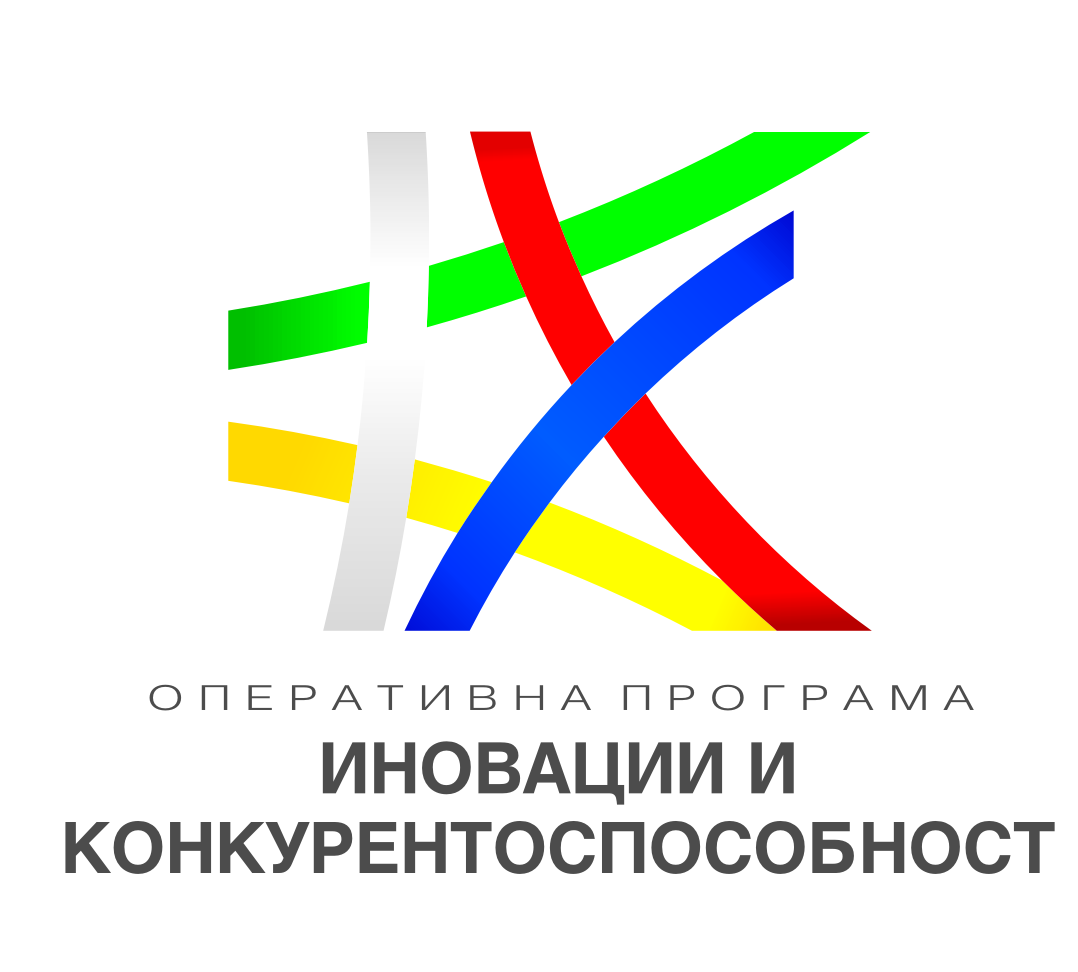 ГД „Европейски фондове за конкурентоспособност“, Министерство на икономиката
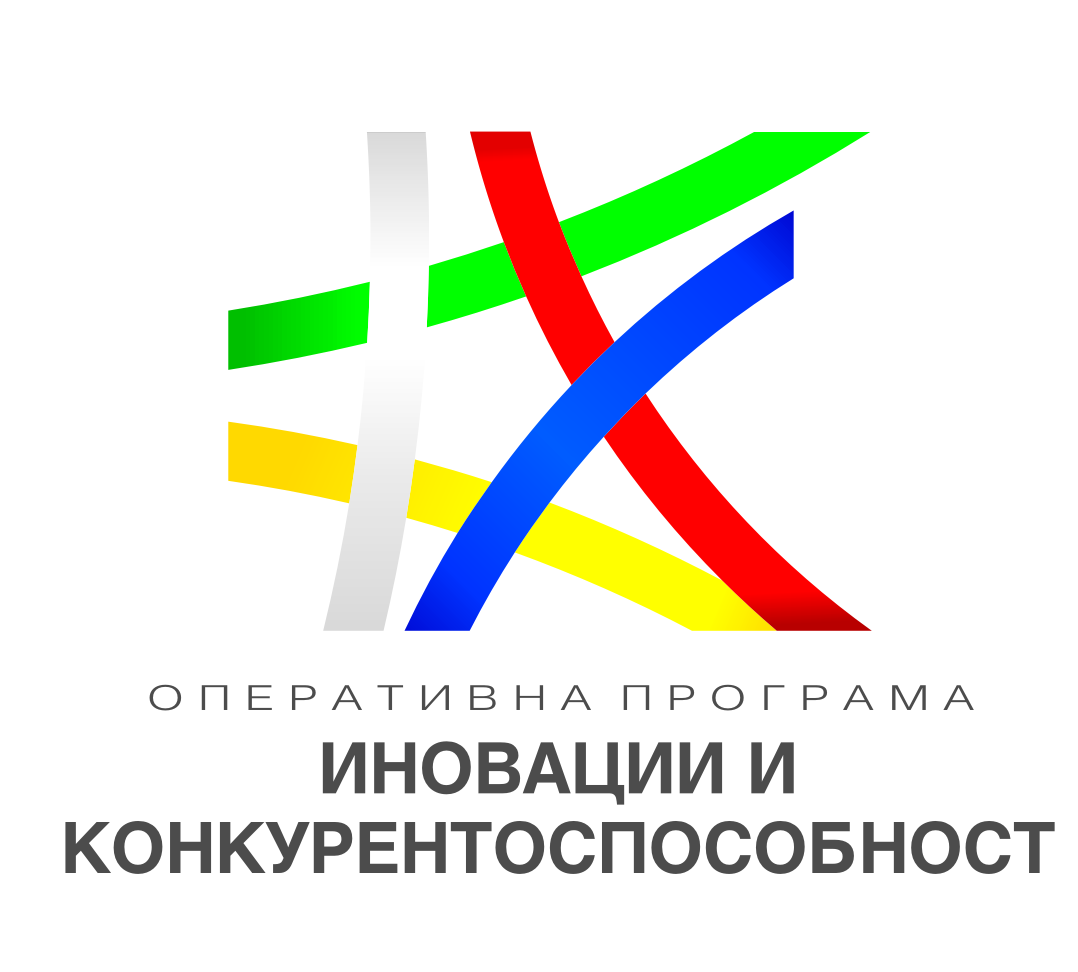 Напредък в изпълнението на подхода ВОМР
Изпълняват се 31 Споразумения, сключени с МИГ с  многофондови стратегии за местно развитие, с общ бюджет по ОПИК в размер на 57 292 576,00 лева, който е разпределен както следва: 

по първа покана се изпълняват 16 споразумения с общ бюджет 29 779 926,00 лева;

по втора покана се изпълняват 15 споразумения с общ бюджет 27 512 614,00 лева.
(1/4)
22
ГД „Европейски фондове за конкурентоспособност“, Министерство на икономиката
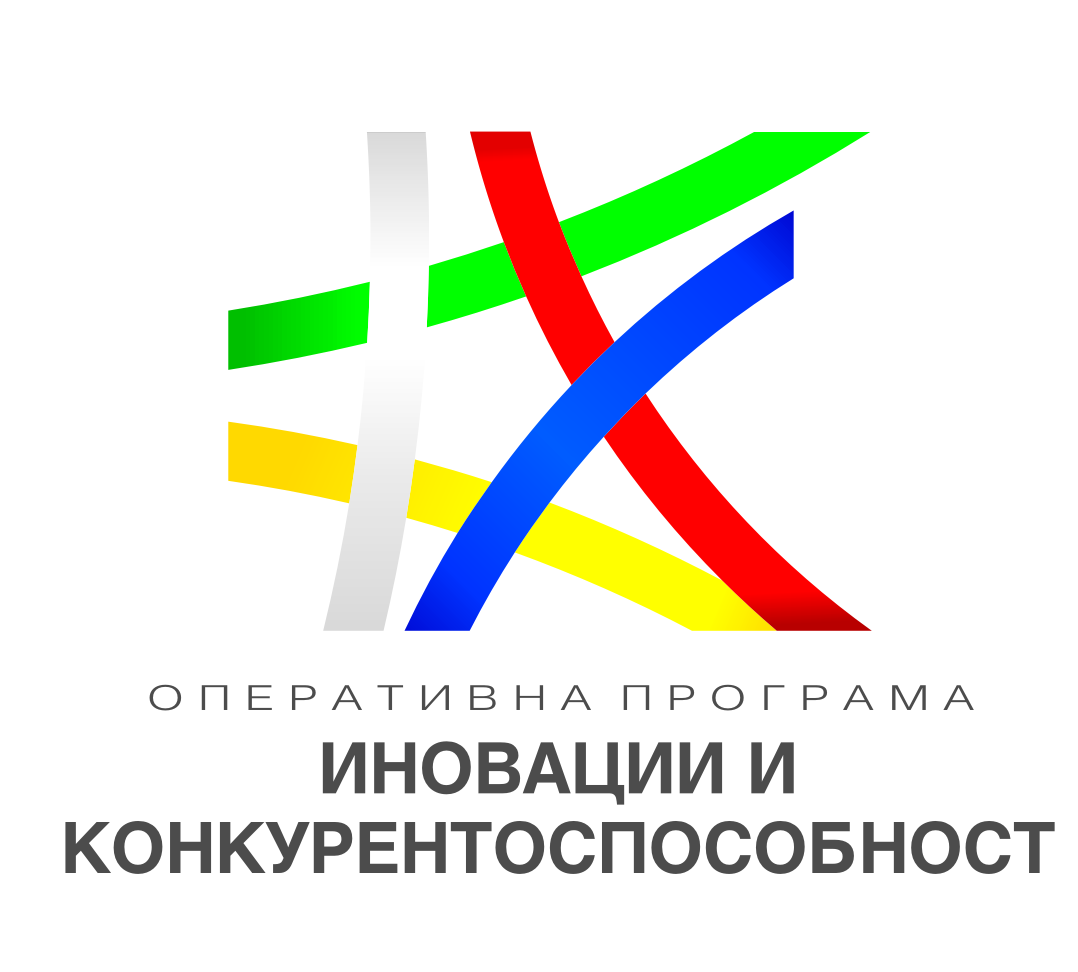 Напредък в изпълнението на подхода ВОМР
В изпълнение на подписаните Споразумения по първа покана и в подкрепа на МИГ, УО на ОПИК:
публикува в началото на месец Януари 2017 година Указания за подбор на проекти по чл. 37, ал. 1 на ПМС 161/2016 – Указанията за изготвени в съответствие с одобрените на официалното 24 ноември 2016 година на присъствено заседание от КН Методология и критерии за подбор на операции в изпълнение на подхода ВОМР; 
оказва постоянна методическа помощ на МИГ за изпълнение на СВОМР при подготовка на документите за обявяване на процедури за подбор на проекти с финансиране по ОПИК;
поддържа рубрика „ВОМР на интернет страницата на ОПИК с актуална информация за прилагането на подхода;
осъществява координация на ниво: ЦКЗ и УО на програмите с цел единен подход при прилагане на подхода ВОМР; МИГ с цел успешно изпълнение на предвидените мерки/операции с финансиране по ОПИК.
(2/4)
23
ГД „Европейски фондове за конкурентоспособност“, Министерство на икономиката
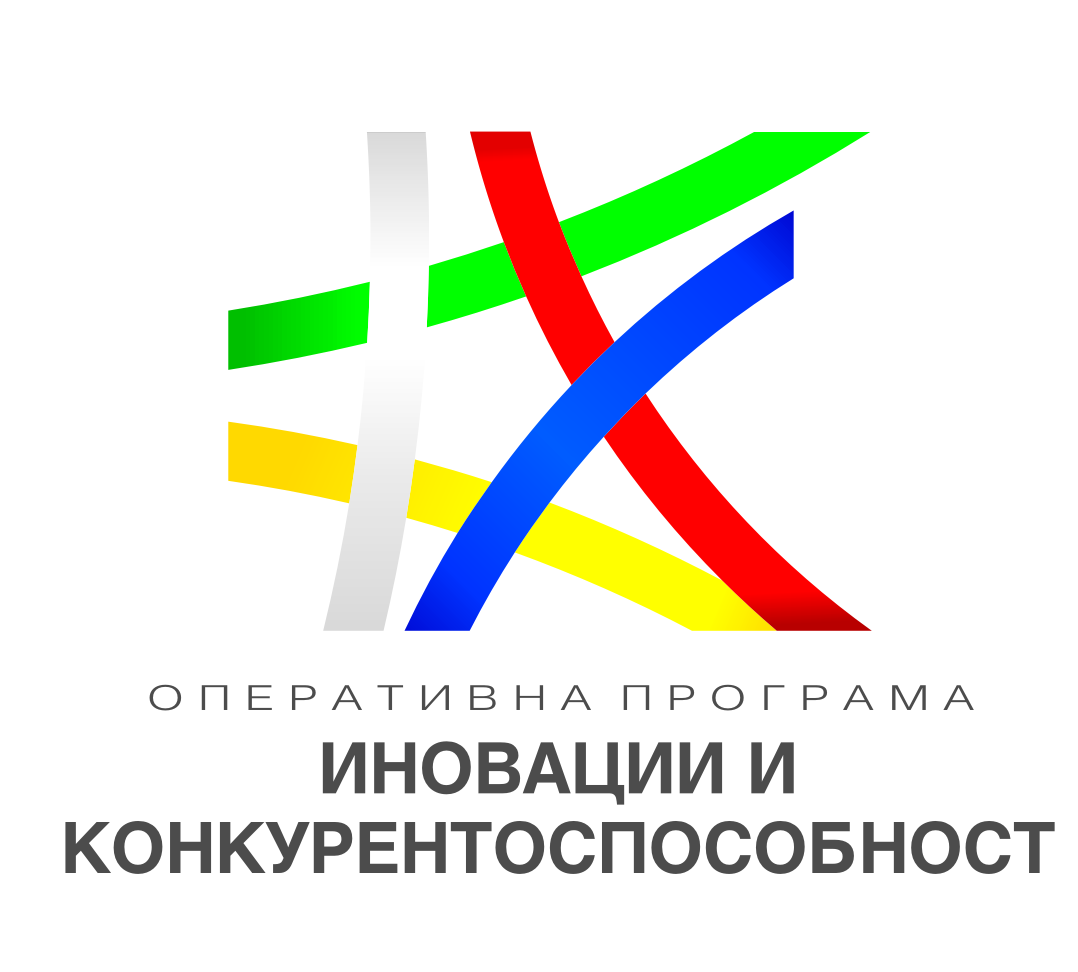 Напредък в изпълнението на подхода ВОМР 1/2
Обявявени са в ИСУН следните процедури за подбор на проекти на МИГ в изпълнение на идентифицираните мерки/операции в СВОМР:
BG16RFOP002-2.012 МЕСТНА ИНИЦИАТИВНА ГРУПА - ТРОЯН, АПРИЛЦИ, УГЪРЧИН „ПОДОБРЯВАНЕ ПРОИЗВОДСТВЕНИЯ КАПАЦИТЕТ В МСП НА ТЕРИТОРИЯТА НА МИГ - ТРОЯН, АПРИЛЦИ, УГЪРЧИН", с два крайни  срока за подаване на проектни предложения и бюджет  1 955 830 лева;
BG16RFOP002-2.013 МИГ – ОБЩИНА МАРИЦА М08  „ПОДОБРЯВАНЕ НА ПРОИЗВОДСТВЕНИЯ КАПАЦИТЕТ В МСП НА ТЕРИТОРИЯТА НА МИГ“, с три крайни срока за подаване на проектни предложения и бюджет 900 000.00 лева;
3. BG 16RFOP002-2.014  МИГ КОСТЕНЕЦ 2010 – „ПОДОБРЯВАНЕ НА ПРОИЗВОДСТВЕНИЯ КАПАЦИТЕТ В МСП”, с два крайни срока за подаване на проектни предложения и бюджет 195 583 лева;
BG16RFOP002-2.019-МИГ ИСПЕРИХ, МЯРКА ОПИК1 „КАПАЦИТЕТ ЗА РАСТЕЖ НА МСП“, с три крайни срока за подаване на проектни предложения и бюджет 1 500 000 лева; МИГ „ПАНАГЮРИЩЕ, СТРЕЛЧА, ЛЕСИЧОВО“, с бюджет 1 500 000 лева;
BG16RFOP002-2.016  „МИГ – ПАНАГЮРИЩЕ, СТРЕЛЧА, ЛЕСИЧОВО - ПОДОБРЯВАНЕ НА ПРОИЗВОДСТВЕНИЯ КАПАЦИТЕТ В МСП“, с три крайни срока за подаване на проектни предложения и бюджет 1 500 000 лева;
(3/4)
ГД „Европейски фондове за конкурентоспособност“, Министерство на икономиката
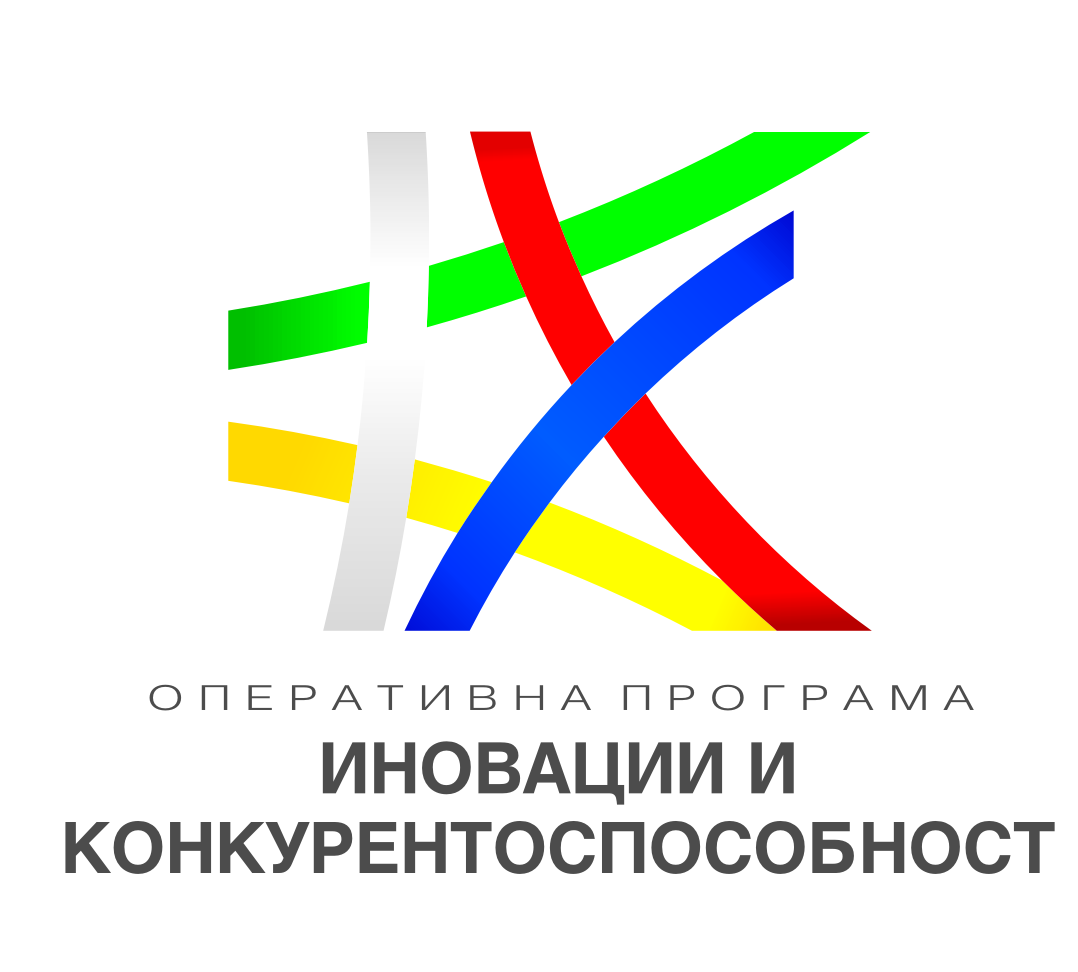 Напредък в изпълнението на подхода ВОМР 2/2
6. BG16RFOP002-2.017 „МИГ ОБЩИНИ МОМЧИЛГРАД И КРУМОВГРАД - ПОДОБРЯВАНЕ НА ПРОИЗВОДСТВЕНИЯ КАПАЦИТЕТ В МСП“, с два крайни срока за подаване на проектни предложения и бюджет 1 000 000 лева;
7. BG16RFOP002-2.020 МИГ БЕЛОВО, СЕПТЕМВРИ, ВЕЛИНГРАД „ПОДОБРЯВАНЕ НА ПРОИЗВОДСТВЕНИЯ КАПАЦИТЕТ В МСП“, с три крайни срока за подаване на проектни предложения и бюджет 2 500 000 лева;
8. BG16RFOP002-2.18 МИГ АРДИНО - ДЖЕБЕЛ„ПОДОБРЯВАНЕ НА ПРОИЗВОДСТВЕНИЯ КАПАЦИТЕТ В МСП НА ТЕРИТОРИЯТА НА МИГ АРДИНО - ДЖЕБЕЛ“ с три крайни срока за подаване на проектни предложения и бюджет 1 000 000 лева;
9. BG16RFOP002-1.006 МИГ „ДЕВНЯ – АКСАКОВО“ - „ПОДКРЕПА ЗА ВНЕДРЯВАНЕ НА ИНОВАЦИИ В ПРЕДПРИЯТИЯТА“ с два крайни срока за подаване на проектни предложения и бюджет 800 000.00 лева;
10. BG16RFOP002-2.021 МИГ „ДЕВНЯ – АКСАКОВО“ - „КАПАЦИТЕТ ЗА РАСТЕЖ НА МСП“ с два крайни срока за подаване на проектни предложения и бюджет 800 000.00 лева. 

 Процедурите са обявени с повече от един краен срок за подаване на проектни предложения, с целия предвиден финансов ресурс по съответната мярка.
(3/4)
ГД „Европейски фондове за конкурентоспособност“, Министерство на икономиката
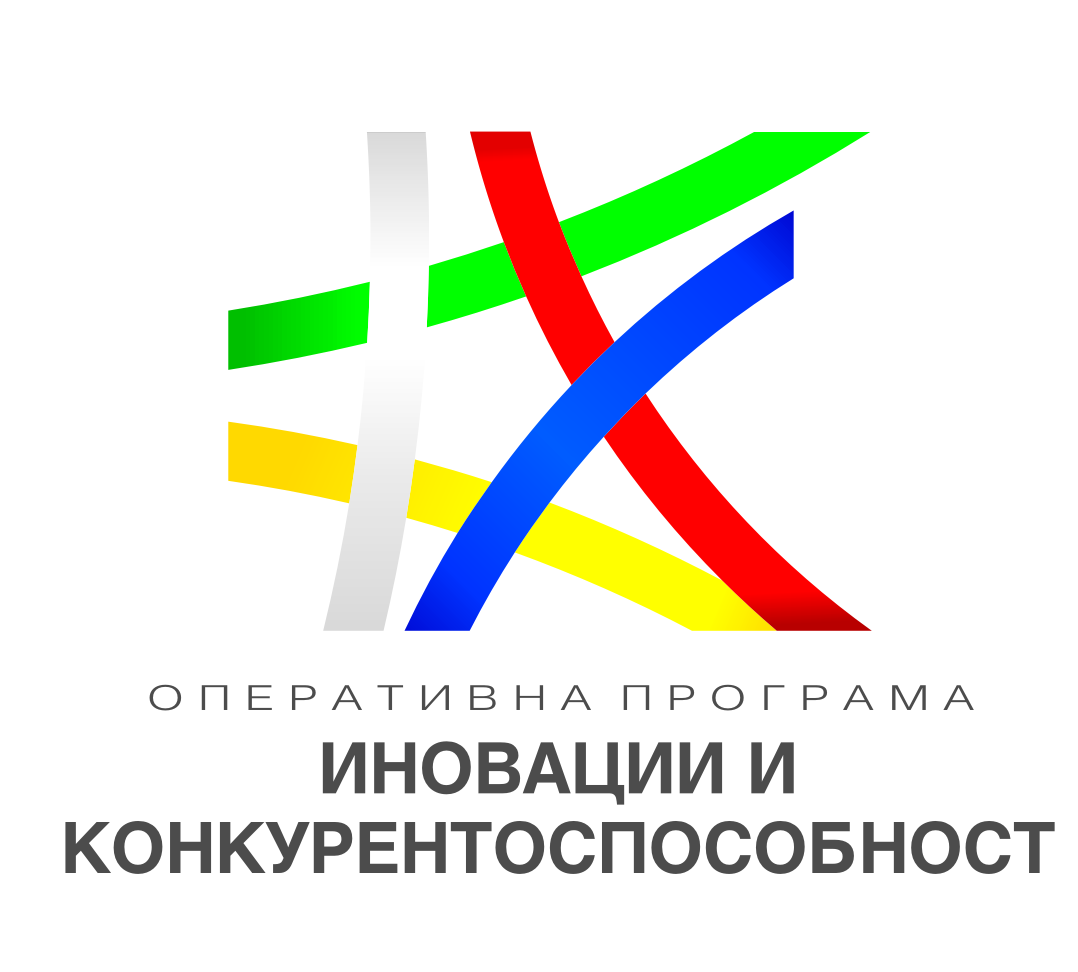 Напредък в изпълнението на подхода ВОМР
В процес на съгласуване са документите за обявяване на 6 процедури за подбор на проекти в изпълнение на стратегиите за местно развитие по първа покана :
по Приоритетна ос 1 "Технологично развитие и иновации“ – 1 процедури;
СНЦ "МИГ-Белово, Септември, Велинград" .

по Приоритетна ос 2 "Предприемачество и капацитет за растеж на МСП“, Инвестиционен приоритет 2.2. „Капацитет за растеж на МСП” – 5 процедури.
Сдружение "МИГ-Котел, Сунгурларе и Върбица"; 
"МИГ Девня-Аксаково";
Сдружение "МИГ Белене-Никопол";
СНЦ "МИГ-Гоце Делчев-Гърмен-Хаджидимово" ;
СНЦ "МИГ-Аврен-Белослав" – 2 процедури.

Процедурите ще бъдат обявени в ИСУН в съответствие с Индикативните графици и след утвърждаване от Управителния орган на съответния МИГ .
(4/4)
ГД „Европейски фондове за конкурентоспособност“, Министерство на икономиката
ПРЕДСТОЯЩИ ЗА ОБЯВЯВАНЕ ПРОЦЕДУРИ
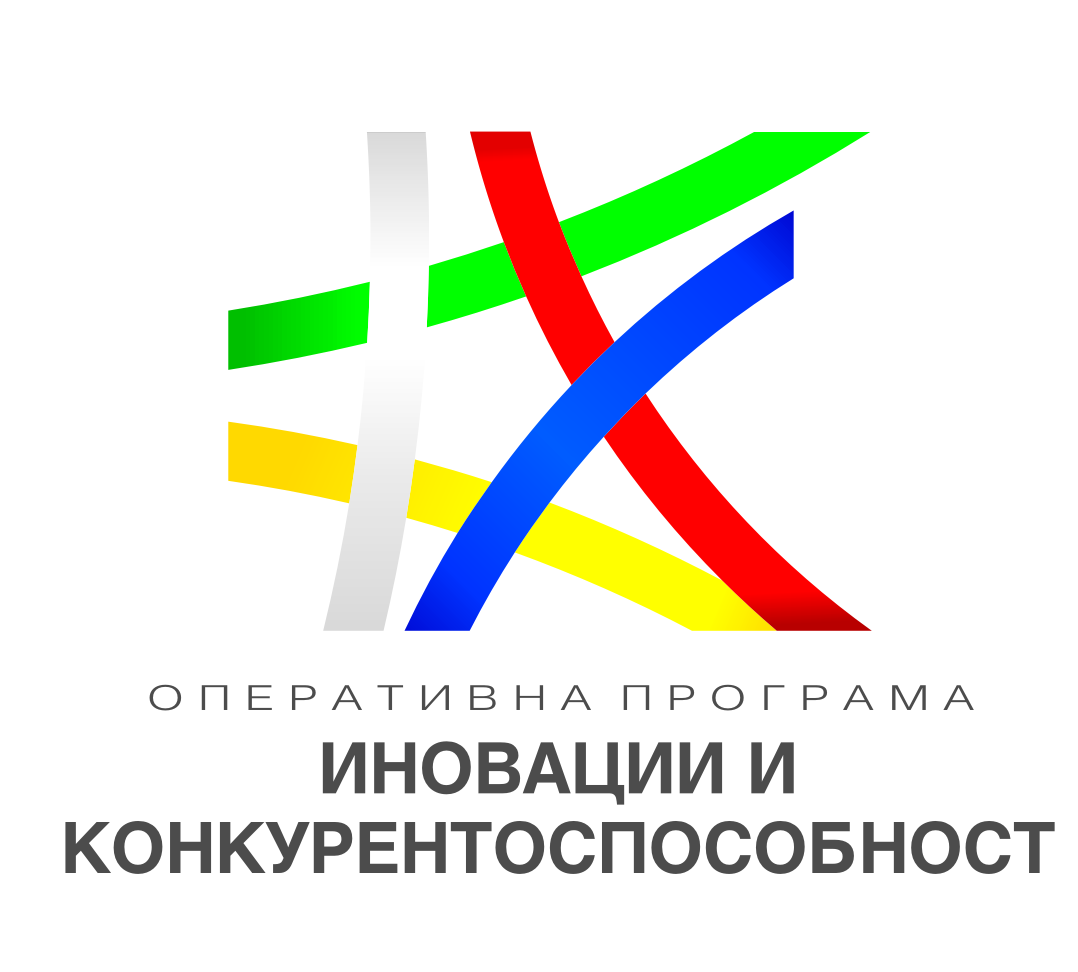 Процедури 2018 по ПО 1 „Технологично развитие и иновации“
Процедура „Стимулиране внедряването на иновации в предприятията“
Основна цел: Предоставяне на фокусирана подкрепа на българските предприятия за внедряване на иновации и иновативна инфраструктура за подпомагане на процеса на комерсиализация на нови продукти.
Бюджет:  55 млн. евро (107 570 650 лв.)
Допустими разходи
Допустими кандидати/дейности
Допустими кандидати: Съществуващи предприятия, които са търговци по смисъла на Търговския закон или Закона за кооперациите или са еквивалентно лице по смисъла на законодателството на държава-членка на ЕИП. 

Допустими дейности: 
Придобиване на ДМА, необходими за внедряване на иновацията
Придобиване на ДНА, необходими за внедряване на иновацията
Консултантски и помощни услуги в подкрепа на иновациите
Дейности за инвестиционна подкрепа за тематично фокусирани лаборатории.
Инвестиционни разходи (ДМА и ДНА);
Разходи за услуги;
Разходи за СМР.


Минимален размер на помощта: 100 000 лв. 

Максимален размер на помощта: В зависимост от  категорията  на предприятието - кандидат:
-микро и малки предприятия: 500 000 лв.
-средни предприятия: 750 000 лв.
-големи предприятия: 1 000 000 лв.
 
Дата на обявяване:   декември 2018 г.
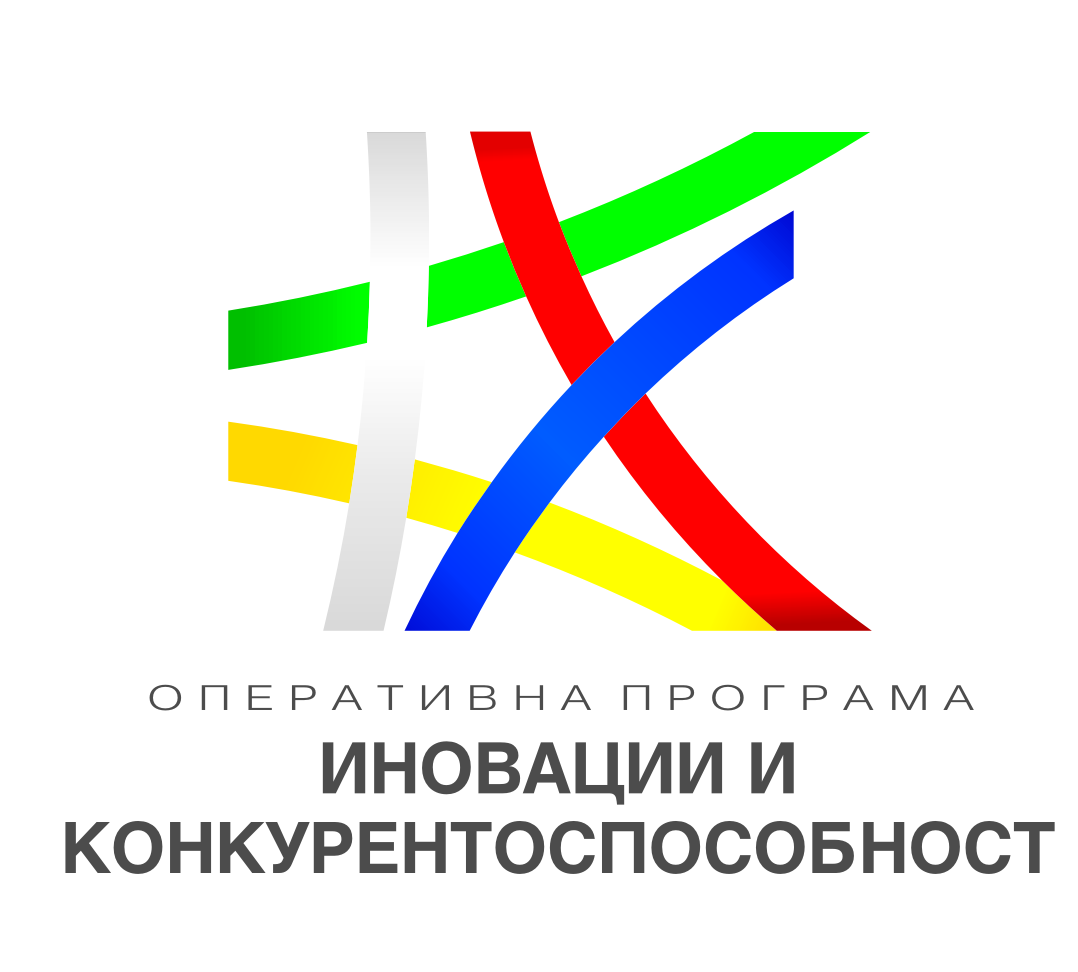 Процедури 2018 по ПО 1 „Технологично развитие и иновации“
Процедура „Развитие на иновационни клъстери“
Основна цел: Предоставяне на подкрепа за създаване и развитие на иновационни клъстери в България.
Бюджет:  15.3  млн. евро ( 29 924 199 лв.)
Допустими разходи
Допустими кандидати/дейности
Допустими кандидати: Иновационни клъстери, които са обединения - юридически лица или обединения, които не представляват юридически лица

Допустими дейности: 
Дейност по подобряване сътрудничеството, обмена на информация в подкрепа на бизнеса и трансфера на технологии;
Дейност по маркетинг на клъстера с цел увеличаване на участието на нови предприятия или организации; 
Дейност по организиране на програми за обучение, семинари и конференции в подкрепа на обмена на знания и работата в мрежа, и транснационално сътрудничество.
Разходи за ДМА и ДНА;
Разходи за персонал;
Административни разходи (включително режийни разходи).


Минимален размер на помощта: 200 000 лв. 

Максимален размер на помощта: 500 000 лв. 

Дата на обявяване:   септември 2018 г.
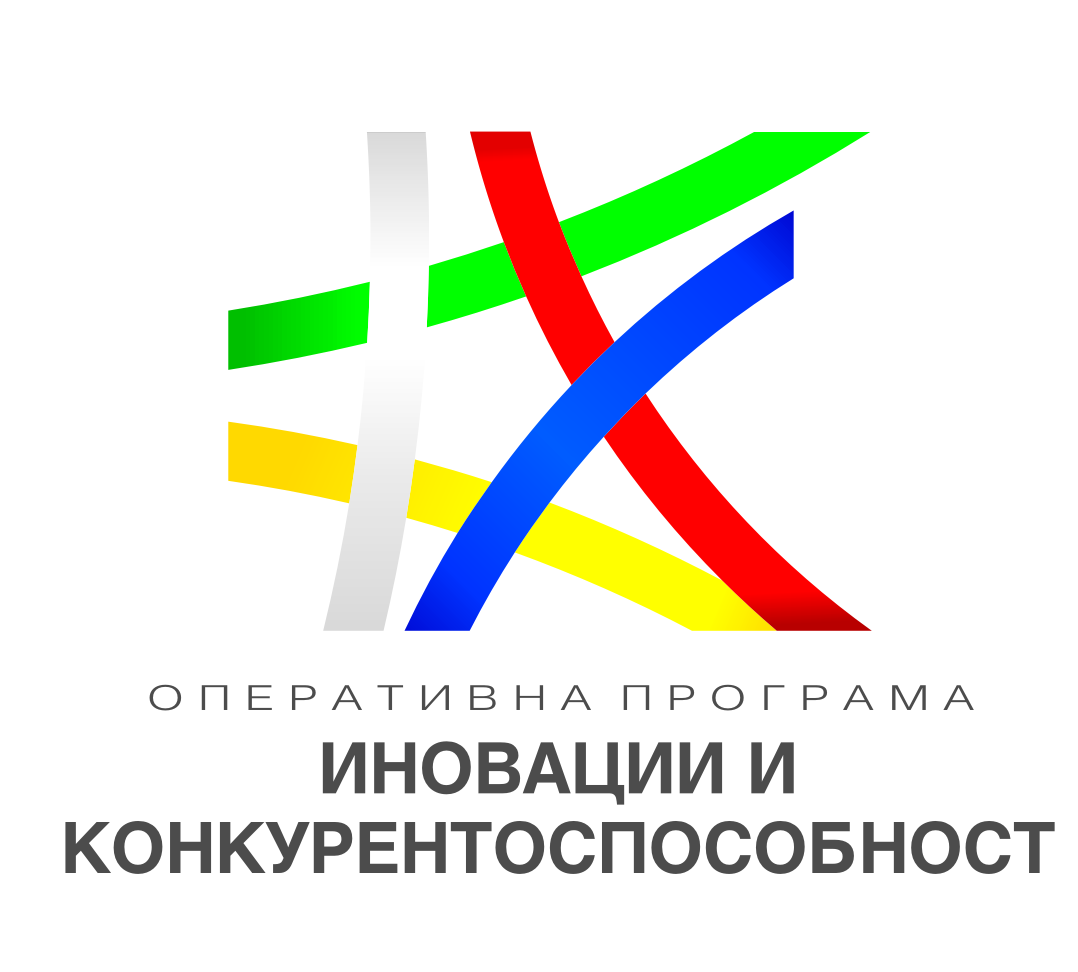 Процедури 2018 по ПО 2 „Предприемачество и капацитет за растеж на МСП“
Процедура „Подобряване на производствения капацитет и развитие на специализирани услуги за МСП и ИКТ“
Основна цел: Подобряване на производствените процеси, повишаване на производствения капацитет и капацитета за управление с цел засилване на експортния потенциал на предприятията 
Бюджет:  77 млн. евро (150 598 910 лв.)
Допустими разходи
Допустими кандидати/дейности
Допустими кандидати: Съществуващи МСП, 
които са търговци по смисъла на Търговския закон или Закона за кооперациите или са еквивалентно лице по смисъла на законодателството на държава-членка на ЕИП

Допустими дейности: 
Придобиване на ДМА
Придобиване на ДНА
Разработване, внедряване и сертифициране на системи за управление на качеството
Разработване и въвеждане на базирани на ИКТ системи и приложения за управление на бизнеса
Инвестиционни разходи (ДМА и ДНА)
Разходи за услуги


Минимален размер на помощта: 100 000 лв. 

Максимален размер на помощта: 1 000 000 лв. 

Дата на обявяване:  Август 2018 г.  

Процедурата е с два крайни срока за кандидатстване
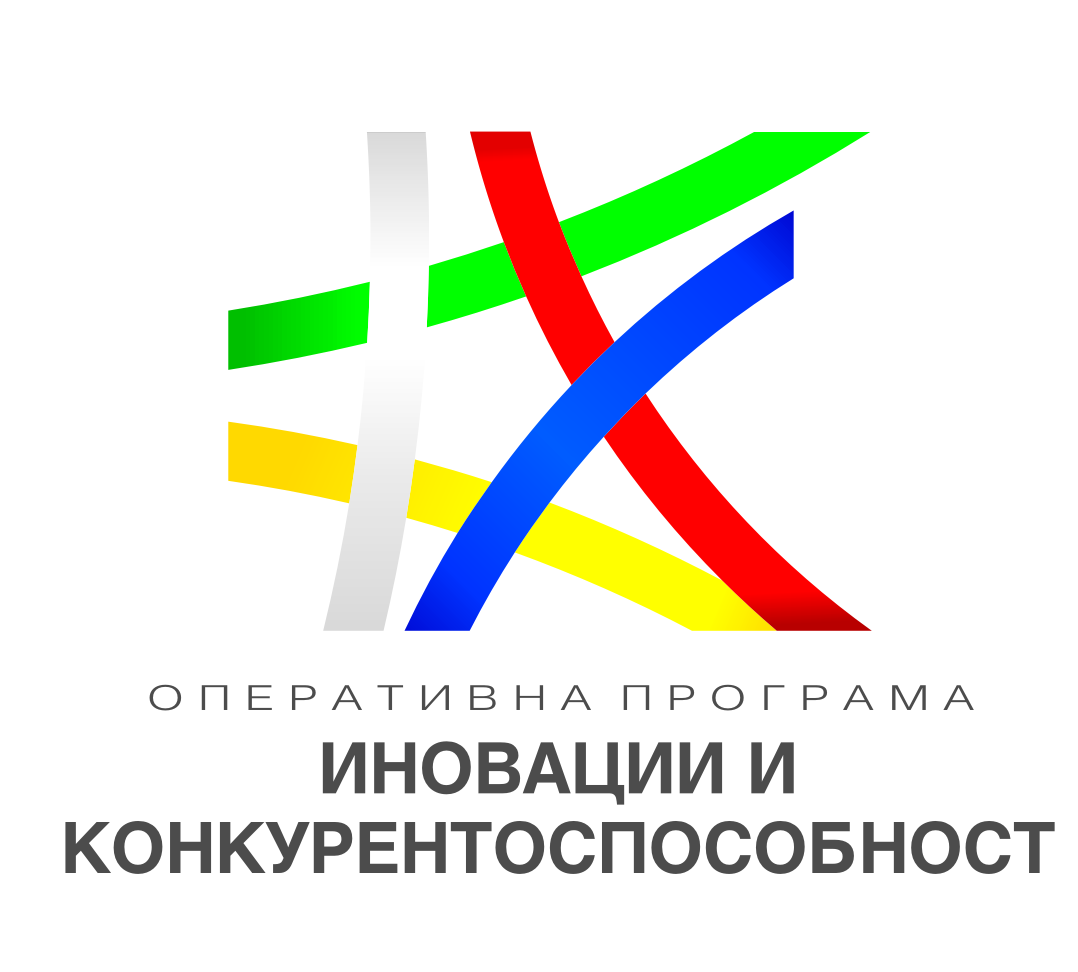 Процедури 2018 по ПО 2 „Предприемачество и капацитет за растеж на МСП“
Процедура „Насърчаване на предприемачеството“
Основна цел: Създаване и развитие на нови предприятия в приоритетни сектори на НСНМСП  и специфични  сфери, свързани с преодоляването на европейските и регионални предизвикателства 
Бюджет:  34 373 012  евро (67 227 768.06 лв.)
Допустими разходи
Допустими кандидати/дейности
Допустими кандидати: Микро, малки и средни предприятия са търговци по смисъла на ТЗ или Закона за кооперациите  с по-малко от две приключили финансови години;

Допустими дейности:

 Дейности за реализиране на пазара на предприемачески идеи (продукти –стоки или услуги);
Инвестиционни разходи (ДМА и ДНА) 
Разходи за услуги 
Оперативни разходи (възнаграждения, наем на помещения и др.)


Минимален размер на помощта:  50 000 лв. 

Максимален размер на помощта:  200 000 лв. 

Дата на обявяване: май 2018г.

Процедурата е с два крайни срока за кандидатстване
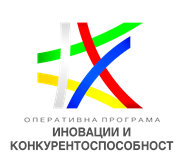 Процедури 2018  – директно предоставяне
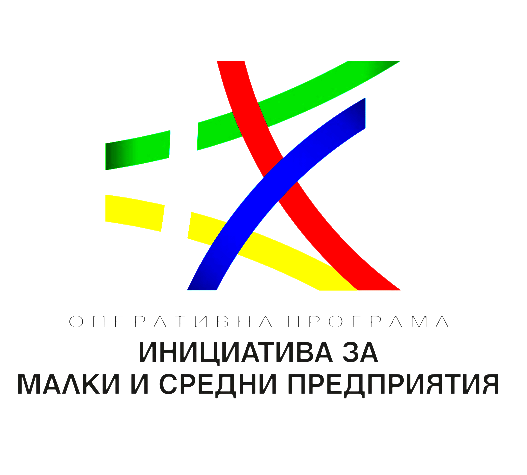 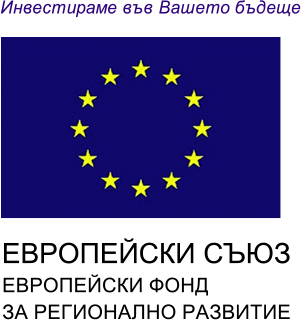 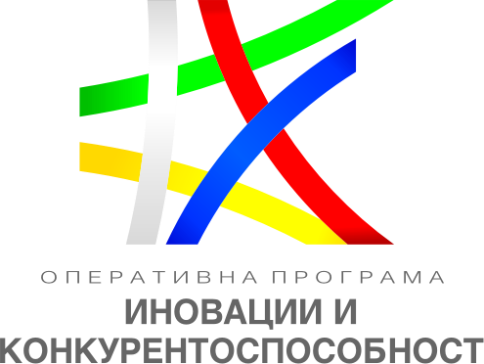 Благодаря за вниманието
www.opic.bg
ГД „Европейски фондове за конкурентоспособност“, Министерство на икономиката